NDBI021, Labs 3
User preferences and advanced recommending methods, 2/1 ZK+Z, 

https://youtube.com/playlist?list=PLTYzSYF3EX3BNIVJkMpCE3vUDmUGvhEcy
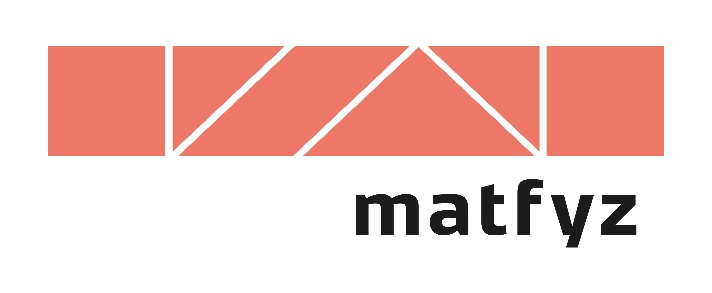 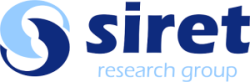 https://ksi.mff.cuni.cz
Stability of Explicit Feedback
Preparation steps
Put data (both trials) to a structured format




Append your data to the GoogleSpreadSheet
https://docs.google.com/spreadsheets/d/1VlGSF2uHZHG0FZhu9i-PrCTkONFISd72uFAFv8KOcJE/edit?usp=sharing

Once everyone finished this step, download the dataset 
(or work with partial data locally)
Background Knowledge
Movies1-26: from CSFD, “nejoblibenejsi” (vol. of fans)
Approx. 3-4 from each subsequent top-100
Lower movie id = higher popularity
Movies 27-43: from CSFD, recent movies (2022) 
Conditioned by sufficient vol. of ratings
Lower movie id = higher popularity
Focus on sufficient gaps (include not very popular but known movies)
Background Knowledge
Order by movieID asc
I.e. similarly popular movies next to each other, decreasing popularity
possible risk of assimilation
Order by movie title (alphabetically)
proxy for random ordering
possible risk of contrast effects
Order by movieID desc
i.e. similarly popular movies next to each other, increasing popularity
possible risk of assimilation
Tasks
Stability of user preferences: your and in average 
Magnitude of differences
Any influence of:
Known vs. Unknown movies
Particular ratings given
List variants
Assimilation or contrast effects
Are there higher variations if rated in random vs. in sequential order?
E.g., consider a window of a pair or several consecutive movies
Did sequential (up/down) ordering have any effect on mean ratings?

Other ideas?